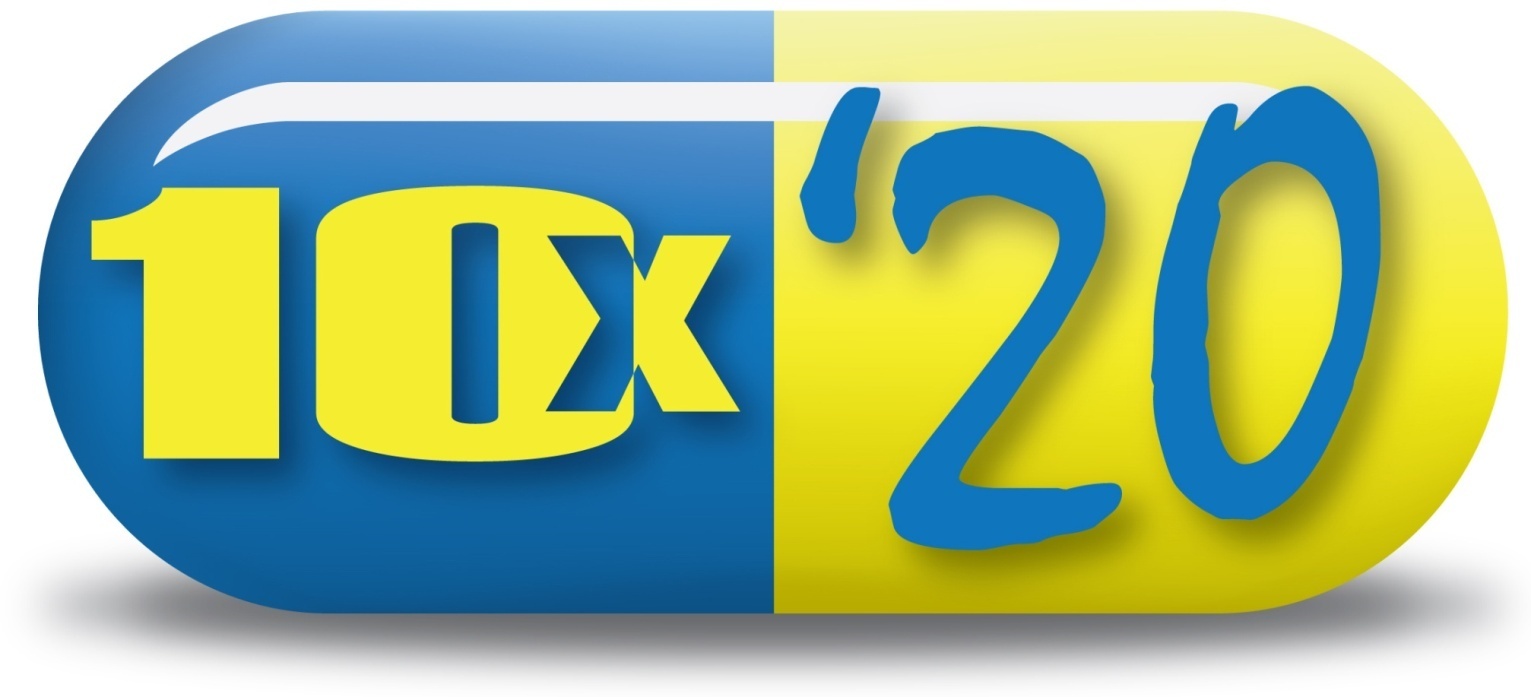 The Need for New Antibiotics
Helen Boucher, MD, FACP, FIDSA
Associate Professor, Tufts Medical Center
Tufts University School of Medicine
Member, Antimicrobial Resistance Committee, IDSA
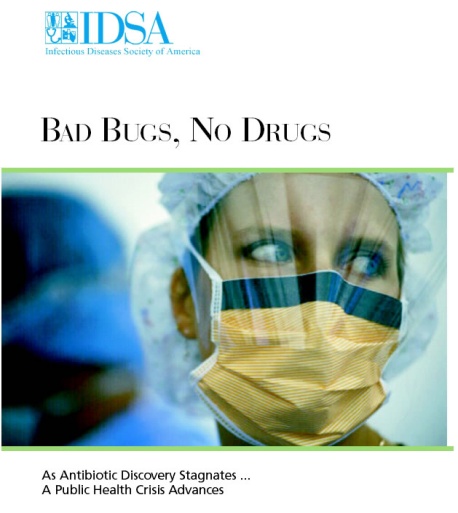 July 28, 2015
IDSA Membership
10,000+ strong

Majority physicians
providing clinical care
2
[Speaker Notes: Let me quickly give you background on who IDSA represents and why the Society began championing the need for new antibiotics.

 As IDSA members are seeing more and more patients with serious infections that are resistant to current antibiotics, IDSA decided it must step in to advocate on our patients’ behalf, push for change and put a human face on the antibiotic resistance problem.  

We do not take any pharmaceutical funding to support these advocacy efforts]
Lives Devastated/Lost Due to Antibiotic Resistant Infections
Premature Death
Life-altering Disability
Premature Death
Life-Altering Disability
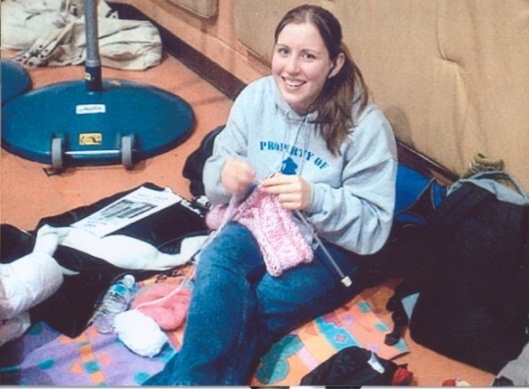 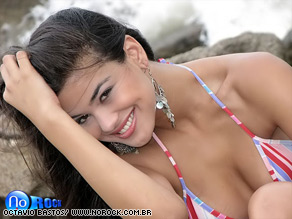 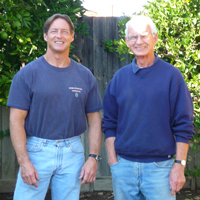 Mariana Bridi da Costa     
(22 yr)--Dead
Rebecca Lohsen     (17 yr)--Dead
Tom Dukes: colostomy, lost 8” colon
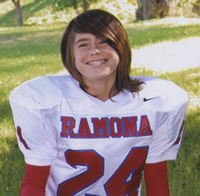 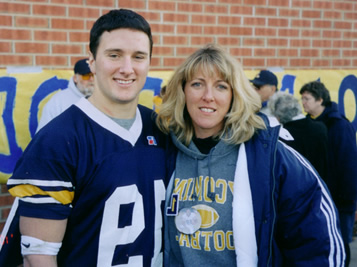 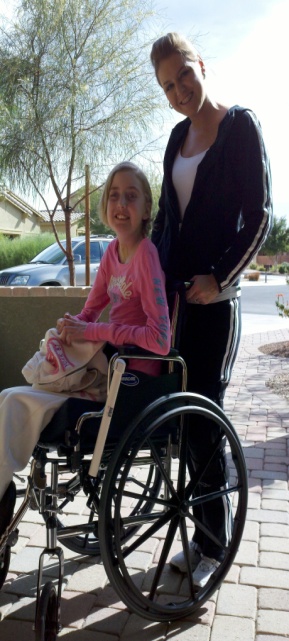 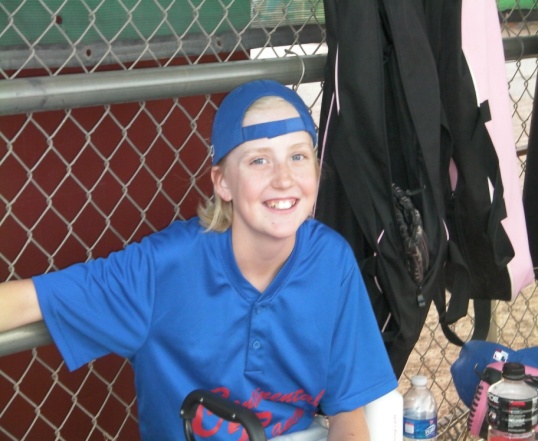 Carlos Don              
(12 yr)--Dead
Ricky Lannetti          
(21 yr)--Dead
Addie Rerecich, 11yo
Double lung transplant
Stroke, nearly blind
$6 million hospital bill
www.AntibioticsNow.org
3
[Speaker Notes: Sampling of patient stories on IDSA’s webiste showing real people who have lost their live or suffered a life-altering disability due to a serious infection for which we did not have effective antibiotics.  One of these patients—Addie Rerecich—will be featured in a short video that we will play at the conclusion of my talk today.]
The Need for New AntibioticsCase
46 year old man with endstage cardiomyopathy (weakened heart muscle),  diabetes, obesity
Heart unable to pump sufficiently; LVAD (pumping device) placed 3/31/11
Works full time
Married, sons aged 14 and 15
May, 2011 – local infection; oral abx 
December, 2011 – new brown foul smelling discharge
managed with wound care and oral antibiotics
Case (continued)
Sept, 2013 – LVAD complications – new LVAD 9/25/13
Three months later (Dec, 2013)…
Pain, redness and drainage from LVAD
MSSA
Treated with IV cefazolin, then cephalexin
Slow improvement followed by worsening
Feb, 2014 blood cultures + skin infection
Wound with new E. coli
May, 2014 – worsening drainage; wound cultures + P. aeruginosa and Corynebacterium spp.
Progress
Slow response to IV therapy
Transition to oral ciprofloxacin + clindamycin (June, 2014)
Case (continued)
Improved to the point that antibiotics were stopped December, 2014
March, 2015 – pain and increased drainage; wound+ P. aeruginosa (panS), E. coli, Corynebacterium spp.
Admitted, iv meropenem, vancomycin thru 4/10/15
5/11/15 – presented with pain, increased drainage, elevated white blood cells, inflammation
Admitted, IV ABX
Case (continued)
Late May, 2015
P. aeruginosa – 2 strains
Both resistant to ciprofloxacin (last oral option)
1 resistant to meropenem, susceptible to tobra, amikacin (toxic to kidneys)
Early June, 2015
Increased pain and drainage despite ongoing abx
Not a candidate for other antibiotics
Not a candidate for LVAD exchange
Not a candidate for transplant
Discharged to hospice
Antibiotic Resistance Threats Grow
Centers for Disease Control and Prevention (CDC) Report
Conservative estimates indicate that over 2 million Americans are infected and sickened every year by antibiotic resistant bacteria and at least 23,000 die.  

The actual numbers are likely far higher
8
[Speaker Notes: The stories I just shared with you are representative of a much larger and growing problem.]
Carbapenem-Resistant Enterbacteriaceae (CRE)
One example of an “urgent threat” according to CDC

9,000 drug resistant infections and 600 deaths per year

Resistant to all or nearly all currently available antibiotics

CDC confirmed CRE in healthcare facilities in 44 states

About 4% of U.S. short-stay hospitals had at least one patient with a serious CRE infection during the first half of 2012. About 18% of long-term acute care hospitals had one

Up to half of all bloodstream infections caused by CRE result in death

2015 CRE outbreaks related to duodenoscopes in CA, WA
9
New Type of CRE Posing Additional Threats
Some resistant bacteria, like CRE, are particularly difficult to treat because they produce enzymes that destroy powerful antibiotics.  Most CRE in the U.S.—including the type in the 2011 NIH Clinical Center outbreak that sickened 18 and killed 11—produce Klebsiella pneumoniae carbapenemase (KPC)

However, New Delhi metallo-β-lactamase (NDM)–producing CRE have the potential to add to this burden 

2009-2012:  27 patients with NDM-producing CRE  in the US confirmed by CDC
2013-2014:  69 patients with NDM-producing CRE in the US (44 were from IL)

NDM is reported most commonly in India (where it is believed to have originated) and Pakistan, but is spreading worldwide as people travel
10
[Speaker Notes: Note significant spread from the 2009-2012 timeframe to the 2013-2014 timeframe]
NDM-Producing CRE, January 2015
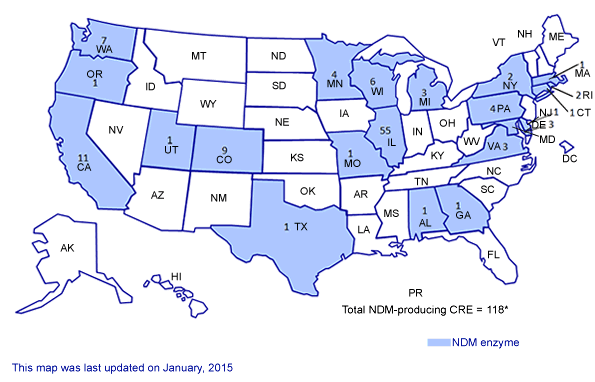 11
Centers for Disease Control and Prevention
Antibiotic Resistance: Current Realities for Patients and Physicians
The only antibiotic remaining to treat many Gram-negative bacterial infections (like CRE) is Colistin 
 
Colistin is toxic; it causes kidney failure; its efficacy is questionable

Gram-negative bacteria are now developing resistance to Colistin
Current alternatives for these patients:  “Do you want to die, or to be on dialysis for the rest of your life or until you can get a kidney transplant?”
12
Antibiotic-Resistant Bacteria: Economic Burden
Antibiotic resistant bacterial infections result in:
Additional $21-34 billion cost annually to US healthcare system
Additional 8 million hospital days
New antibiotics to address unmet needs could allow us to safely and effectively treat patients and discharge them more rapidly, saving considerable cost
RR Roberts, CID 2009:49, 1175-1184;  
PD Maudlin, AAC 2010:54, 109-115
13
Status of IDSA 10 x ‘20 Initiative
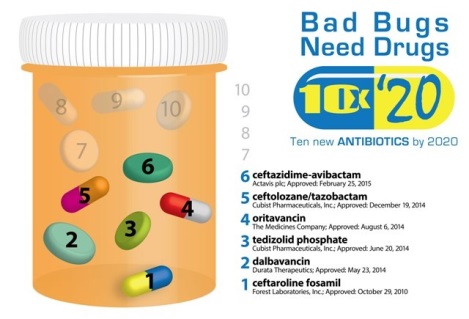 Progress, thanks to Congressional action, but significant unmet needs remain
CID April, 2010; http://www.idsociety.org/10x20/
New Antibiotics: The PATH Forward
Key barrier to developing antibiotics for unmet needs (like CRE):  Inability to find patients and funding for traditional, large scale clinical trials

Bipartisan PATH Act, S. 185, would make these trials feasible by establishing a new Limited Population Antibacterial Drug FDA approval pathway. (Similar legislation already approved by the House with overwhelming bipartisan support.)

Many safeguards (in PATH and other policy initiatives) to ensure these drugs are safe and effective and used appropriately
Bottom line: Without the PATH Act, many of the antibiotics patients need will not be able to be developed
15
[Speaker Notes: Next two speakers will speak in much more detail about the barriers to developing new antibiotics—particularly those that address unmet need and bipartisan legislation called the Promise for Antibiotics and Therapeutics for Health (PATH) Act and how it can help.  Just quickly introducing those topics here.

Elaborate a little on why patients with resistant infections are difficult to enroll.]
IDSA’s Goal: New Antibiotics to Save Lives
Prior generations gave us the gift of antibiotics

Today, we have a moral obligation to ensure a robust, renewable antibiotic pipeline for current and future generations

The PATH Act, S. 185, is a critical component of this effort.  Thanks to Senators Orrin Hatch and Michael Bennet for their leadership
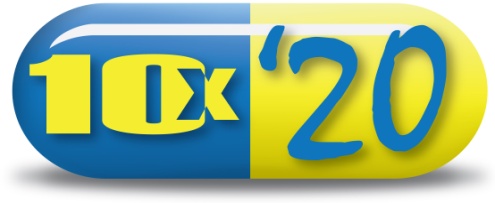 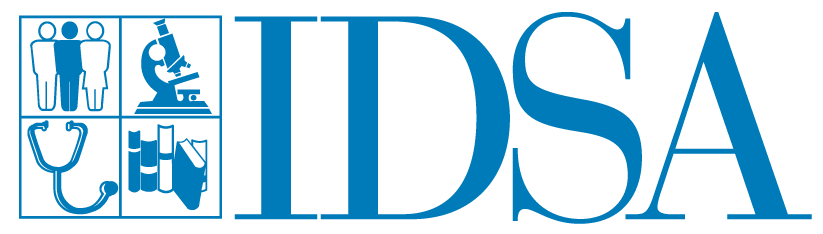 16
[Speaker Notes: IDSA working broadly with all government and non-government stakeholders to combat resistance in a multitude of ways.  But we desperately need new antibiotics or we will continue losing our war against resistant bacteria.]
Case
47 year old female school teacher presents with pain upon urination, lower abdominal pain
Started on standard oral therapy - ciprofloxacin
Two days later she comes back and appears ill with ongoing new chills, nausea and back pain
High fever, exam notable for new right flank tenderness 
Urine shows signs of infection
Labs: elevated white blood cells
Therapy advanced to guideline therapy for kidney infection; she looked well enough to go home
One dose IV ceftriaxone, then oral bactrim
http://cid.oxfordjournals.org/content/52/5/e103.full.pdf+html
Case continued…Two days later
Substantially worse, acutely ill, high fever, low BP, requires hospitalization for intravenous hydration as unable to eat or drink; 2 episodes of vomiting
Exam – elevated HR, ill appearing, worsening right flank tenderness
Despite antibiotic therapy, urine culture grows K. pneumoniae, ESBL producing
Resistant to ciprofloxacin, ceftriaxone, TMP/SMX
Admitted to hospital and treated with imi/meropenem
Lessons from this case
Infections caused by resistant pathogens are serious and not entirely uncommon
This could happen to you or your children